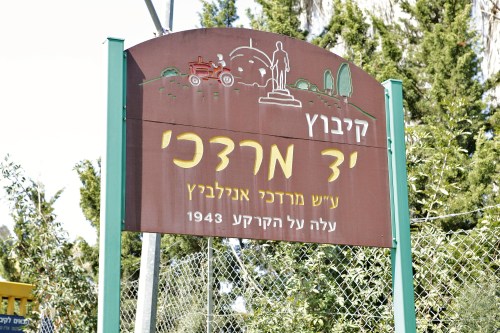 שם המגישות: 
גלי גיטין ויהרית דיין
כיתה: ז'1
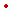 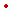 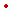 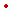 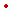 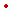 יד מרדכי
שם הישוב: קיבוץ יד מרדכי
   מיקום בארץ+מפה:
   הקיבוץ שוכן באזור מישור החוף.                        (כעשרה קילומטרים מדרום העיר אשקלון)
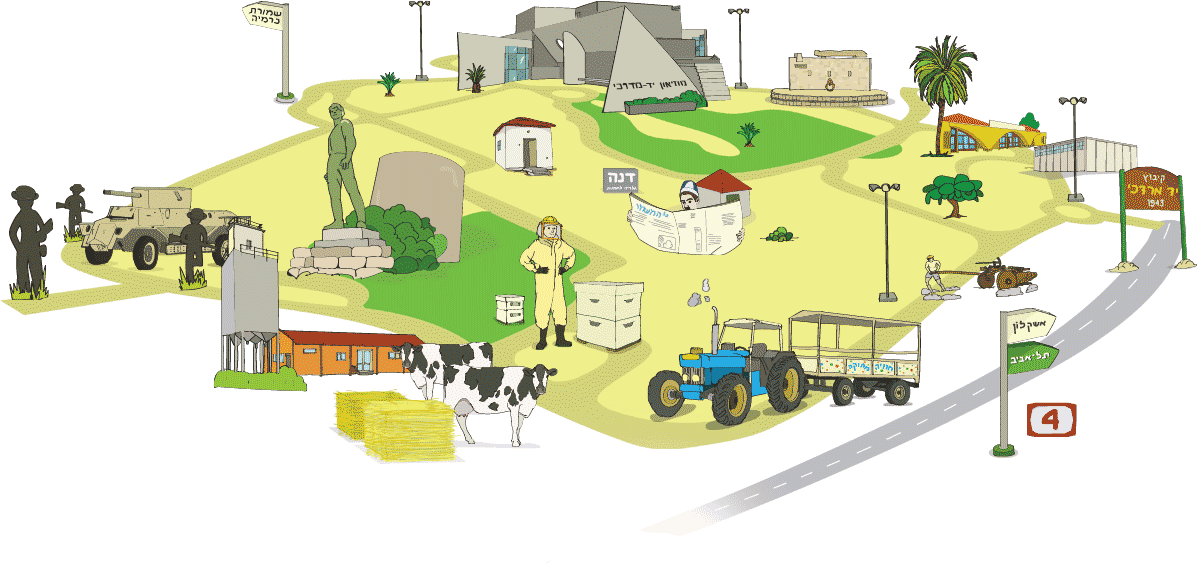 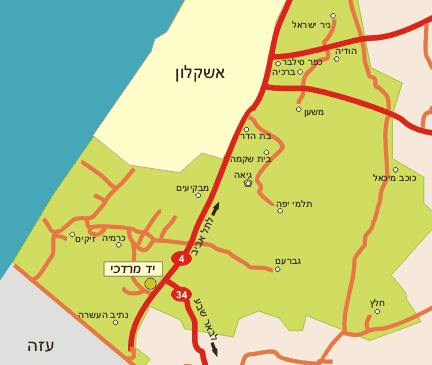 הקמת הקיבוץ ומשמעות שם הקיבוץ
הישוב הוקם על ידי חברי התנועה הקיבוצית מפולין, חברי התנועה עלו לארץ בשנים                               1933-1938.
בשנת 1943 הקיבוץ יוסד באופן רשמי ושמו נקרא יד מרדכי , על שם איש השומר הצעיר מרדכי אנילביץ', שנפל במהלך מרד גטו ורשה והיה אחד ממנהיגיו.
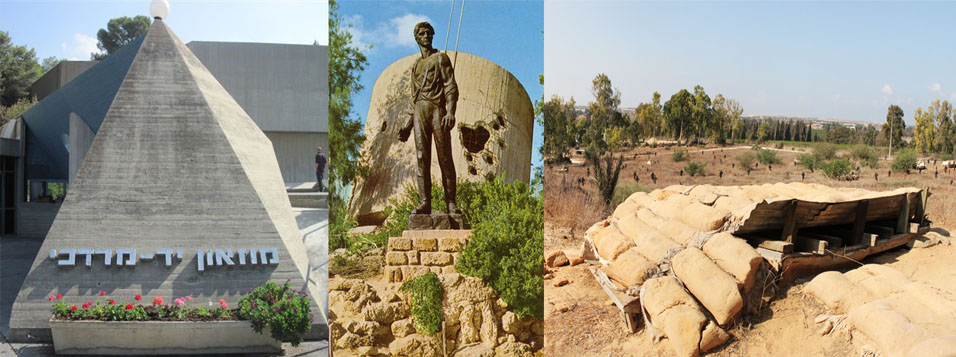 אוכלוסיה ושטח
גודל אוכלוסיה כ-734 תושבים                                   (לפי סוף שנת 2016 (
   שטח הקרקע שהוקצה לקיבוץ היה 14 דונם אך כיום הקיבוץ גדול ומפותח ושטחו גדול בהרבה יותר מ14 דונם.
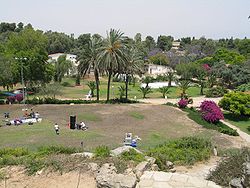 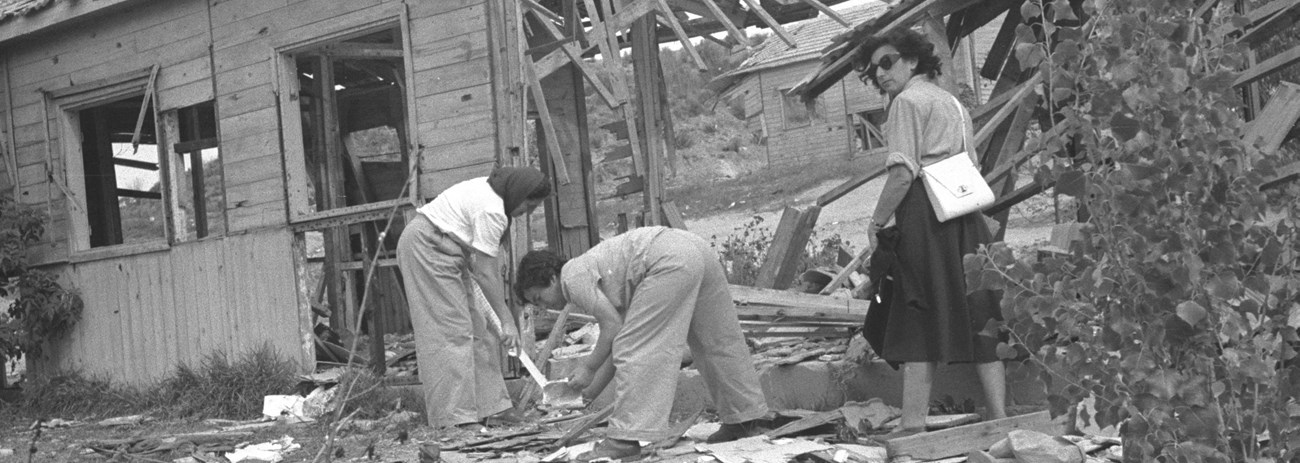 ענפי כלכלה
התושבים בקיבוץ עוסקים בחקלאות, תעשיה(הקיבוץ הוא הבעלים של מחצית מכוורת יד מרדכי בשיתוף עם קבוצת שטראוס), מסחר ותיירות.
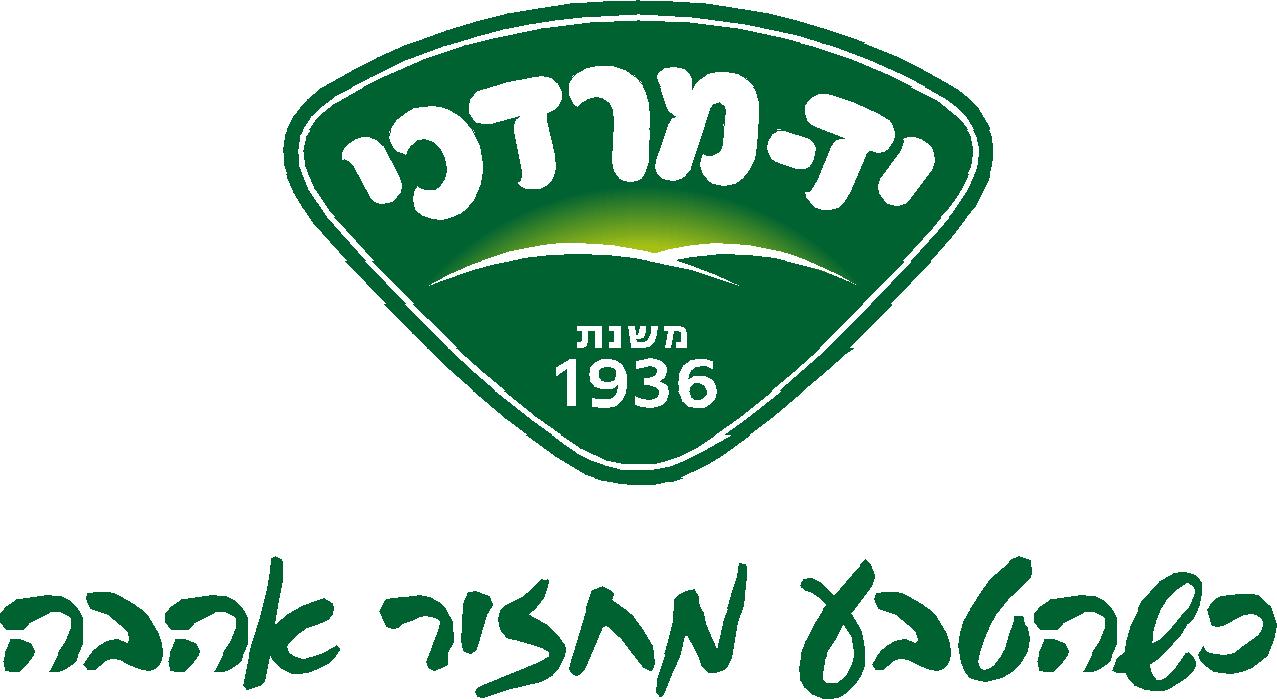 הסיבות להקמת הקיבוץ
בהחלטת האו"ם על הקמת המדינה הקיבוץ לא נכלל בתוך שטחה של מדינת ישראל ולכן חברי התנועה הקיבוצית מיהרו לבנות וליישב את הקיבוץ לפני פריצת מלחמת ששת הימים .
 הקיבוץ הוקם כדי להשלים את מפעל ההתיישבות בנגב המערבי, בשכנות לקיבוצים גברעם וניר עם וזאת בשל מיקומו.
שינויים שעבר הקיבוץ
במהלך שנותיו הראשונות של הקיבוץ פרצו מלחמת ששת הימים ומלחמת העצמאות ופלשו אל הקיבוץ החיילים של הצבא המצרי , והקיבוץ נורה , הופגז ונהרס .
ב5 בנובמבר 1948 הגיעו לוחמי גדוד 55 גבעתי כדי לשקם את הקיבוץ המשוחרר.
באותה השנה הצטרף לקיבוץ גרעין של חברי השומר הצעיר מבולגריה ואחריהם הגיע גרעין נוסף של צעירים מאורוגוואי.
כיום , הקיבוץ השתקם והתפתח וקיימים בו מרכזי תעסוקה שונים, אנדרטות ומקומות זיכרון לנופלי הקרב , ועד היום משתורר בקיבוץ אורח חיים עירוני .
מידע נוסף על הישוב
יד מרדכי מרגש כל טעם 

יום בקיבוץ יד מרדכי

קיבוץ יד מרדכי - הסיפור של מלחמת השחרור